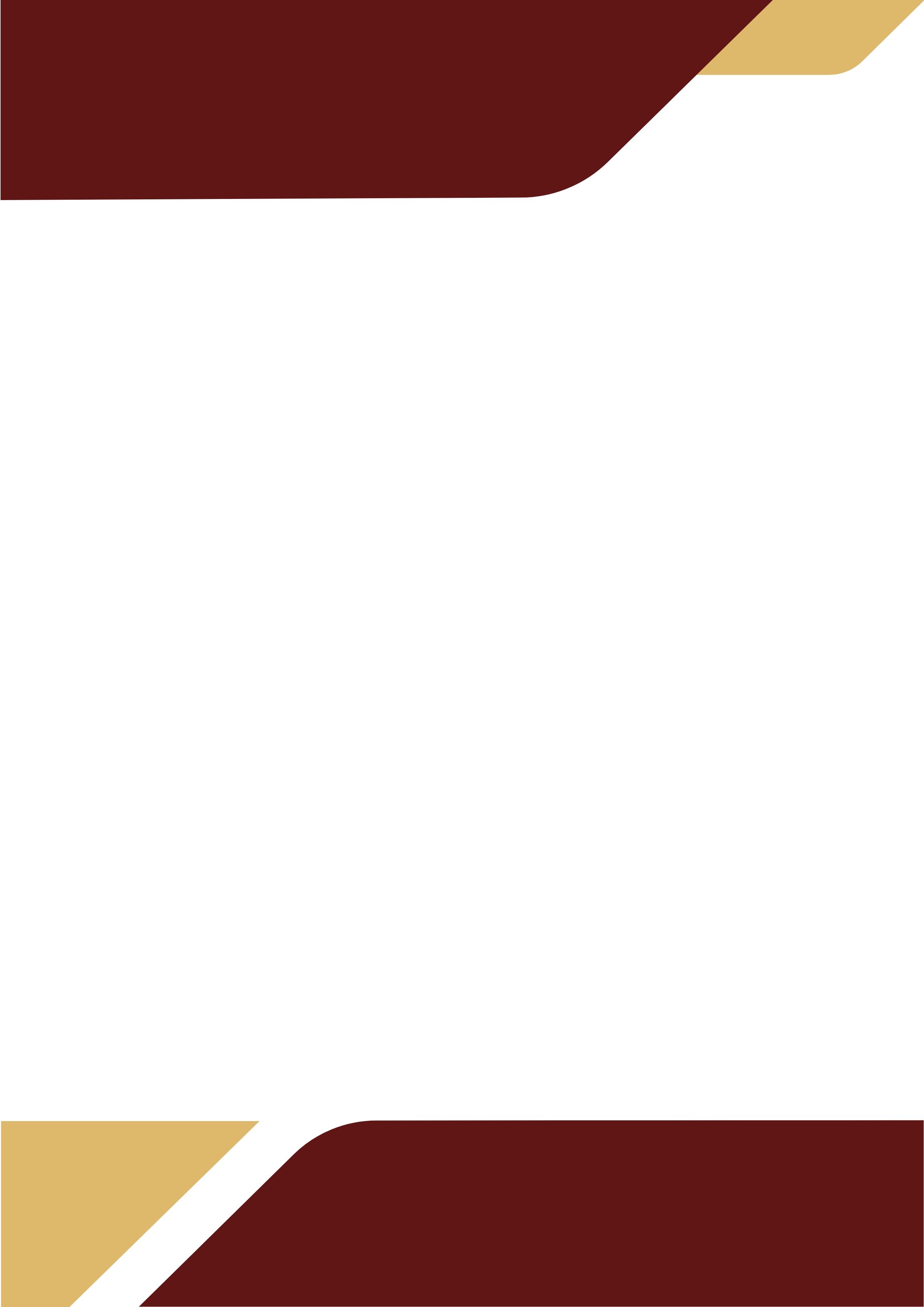 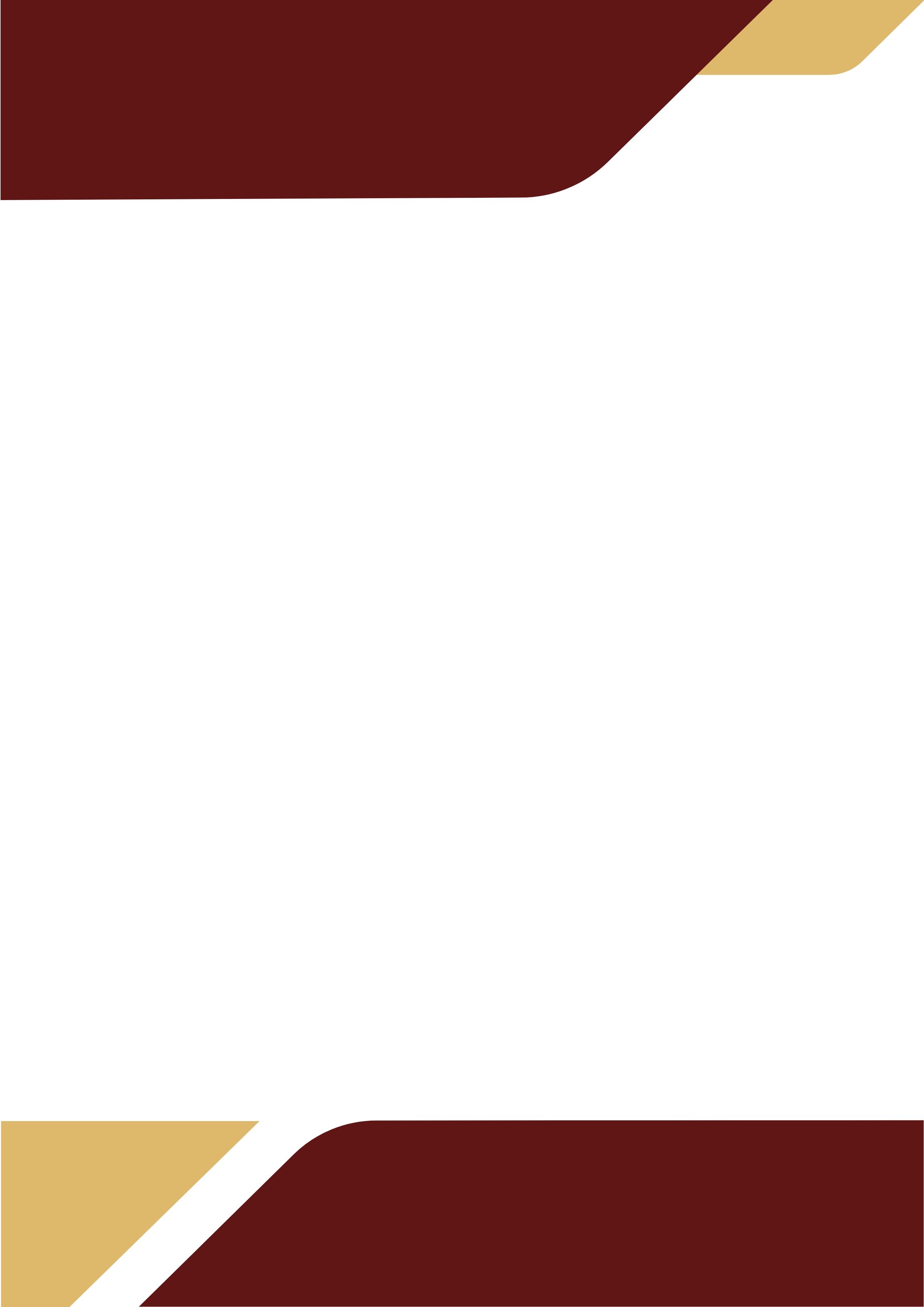 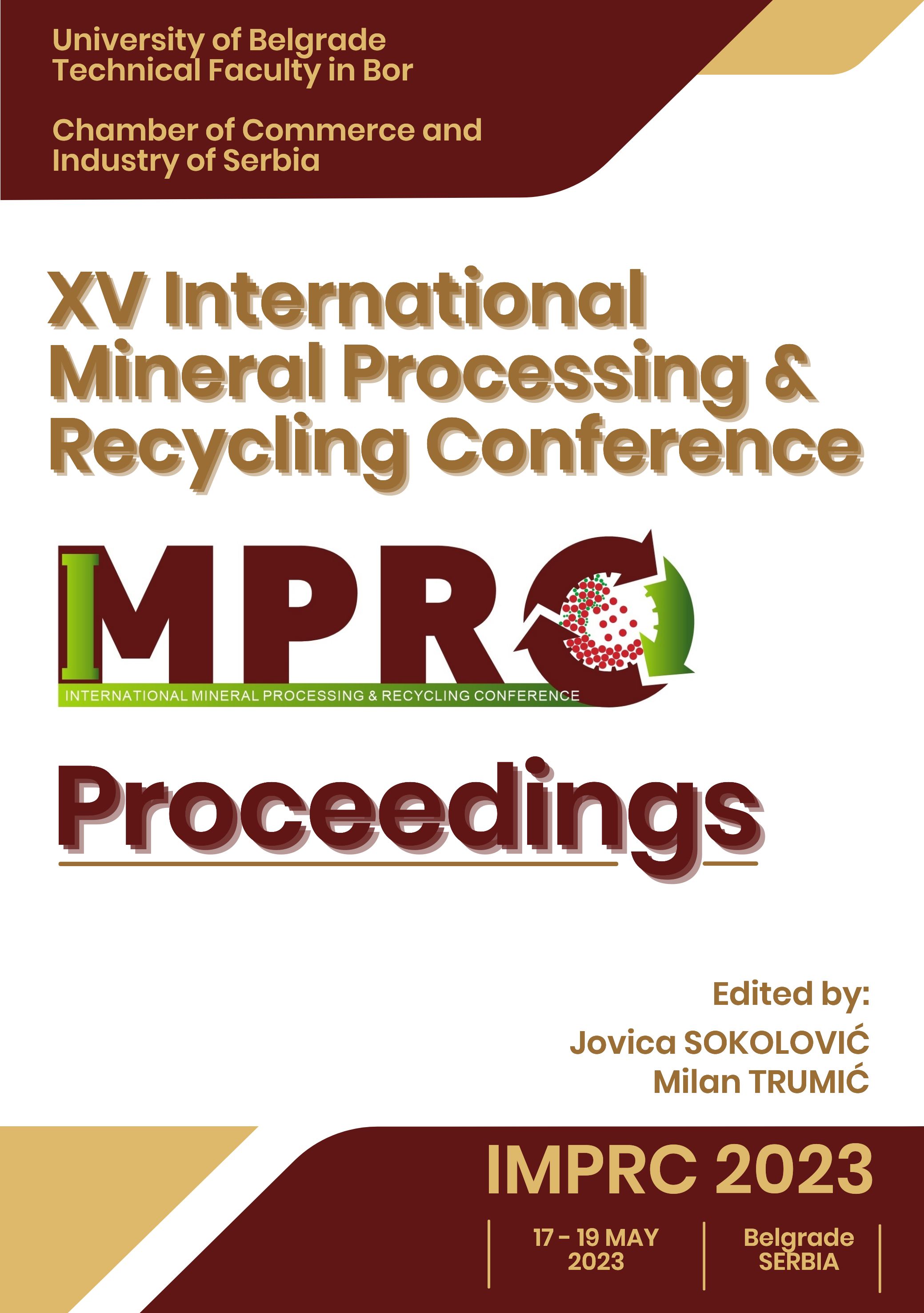 YOUR ACADEMIC RESEARCH PAPER TITLE

Author1#, B. Author2, C. Author3… 

1 Full name of Affiliation, City, Country 
2 Full name of Affiliation, City, Country 
3 List all the affiliations of the co-authors of the paper
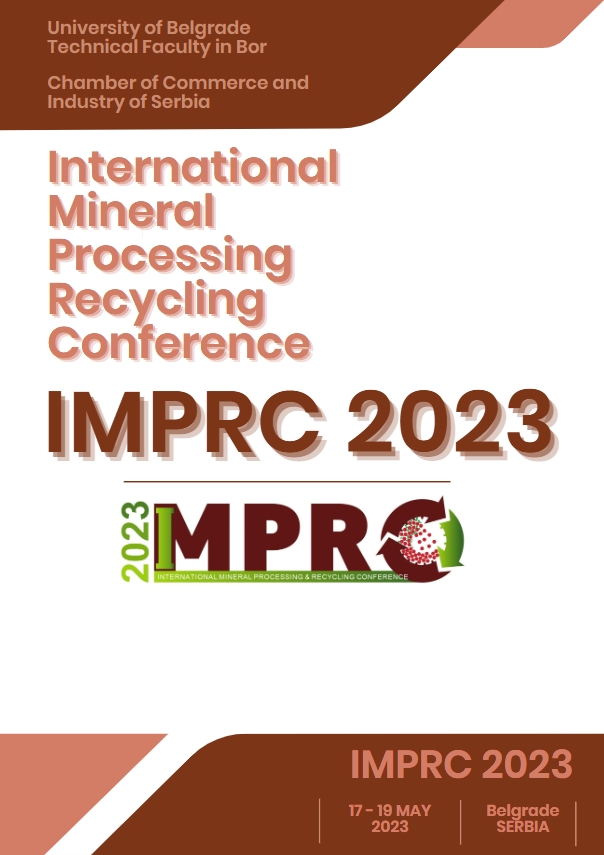 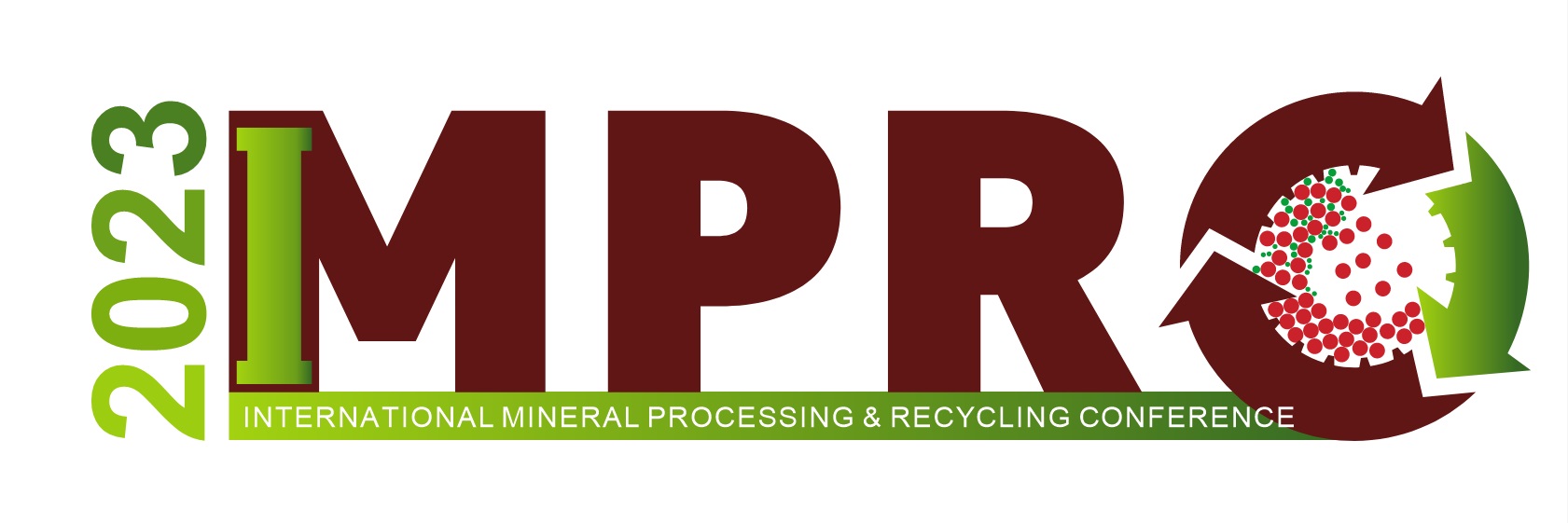 INTRODUCTION
RESULTS AND DISCUSSION
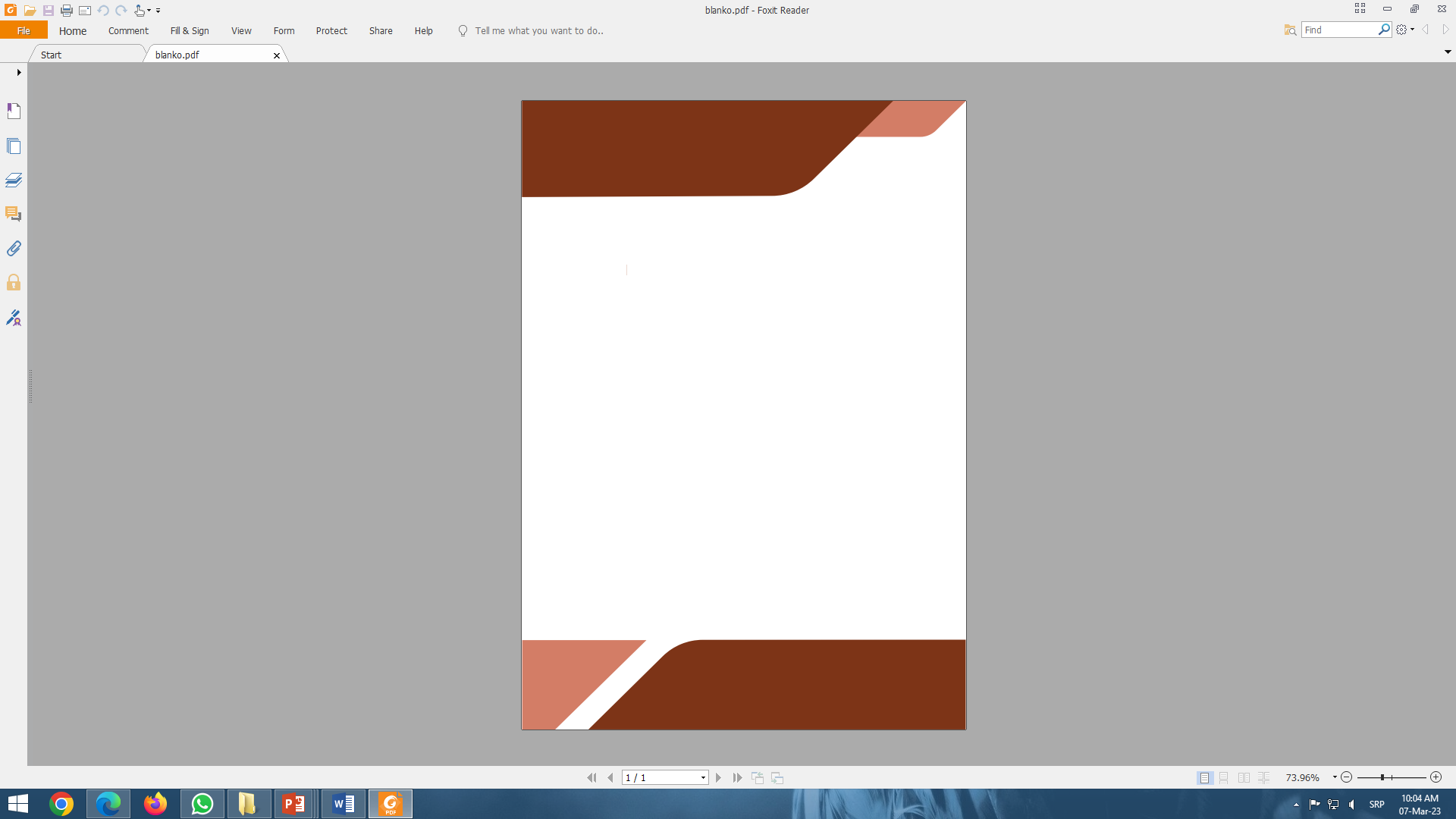 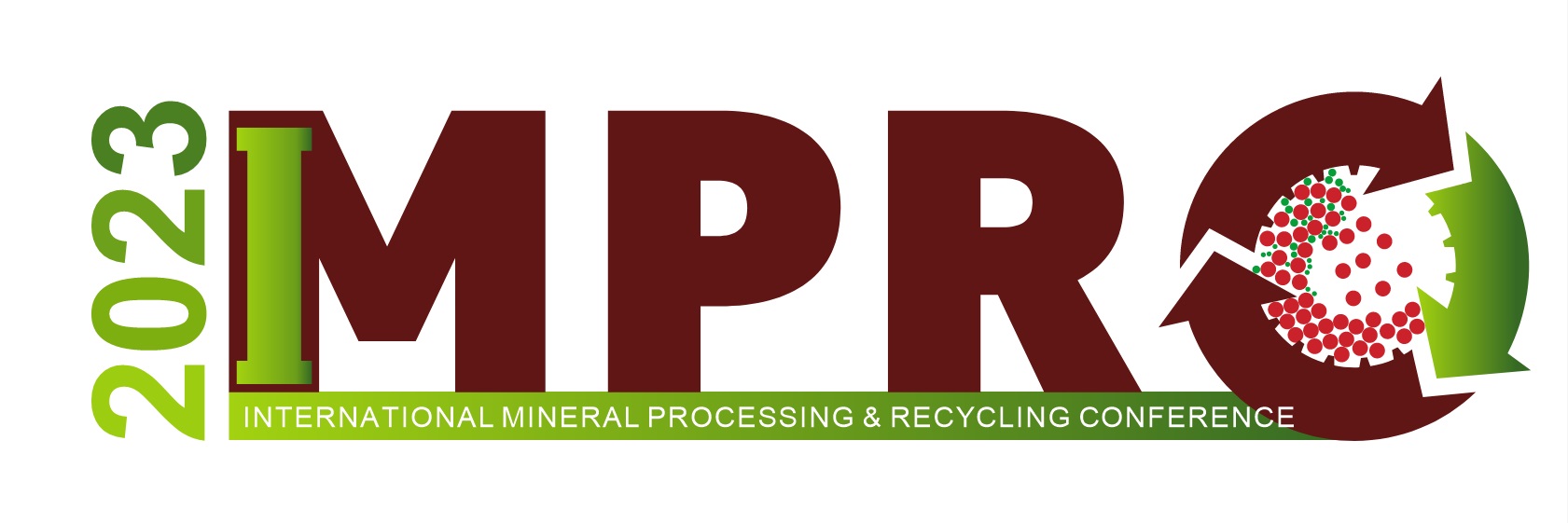 CONCLUSION
REFERENCES
EXPERIMENTAL
ACKNOWLEDGEMENT
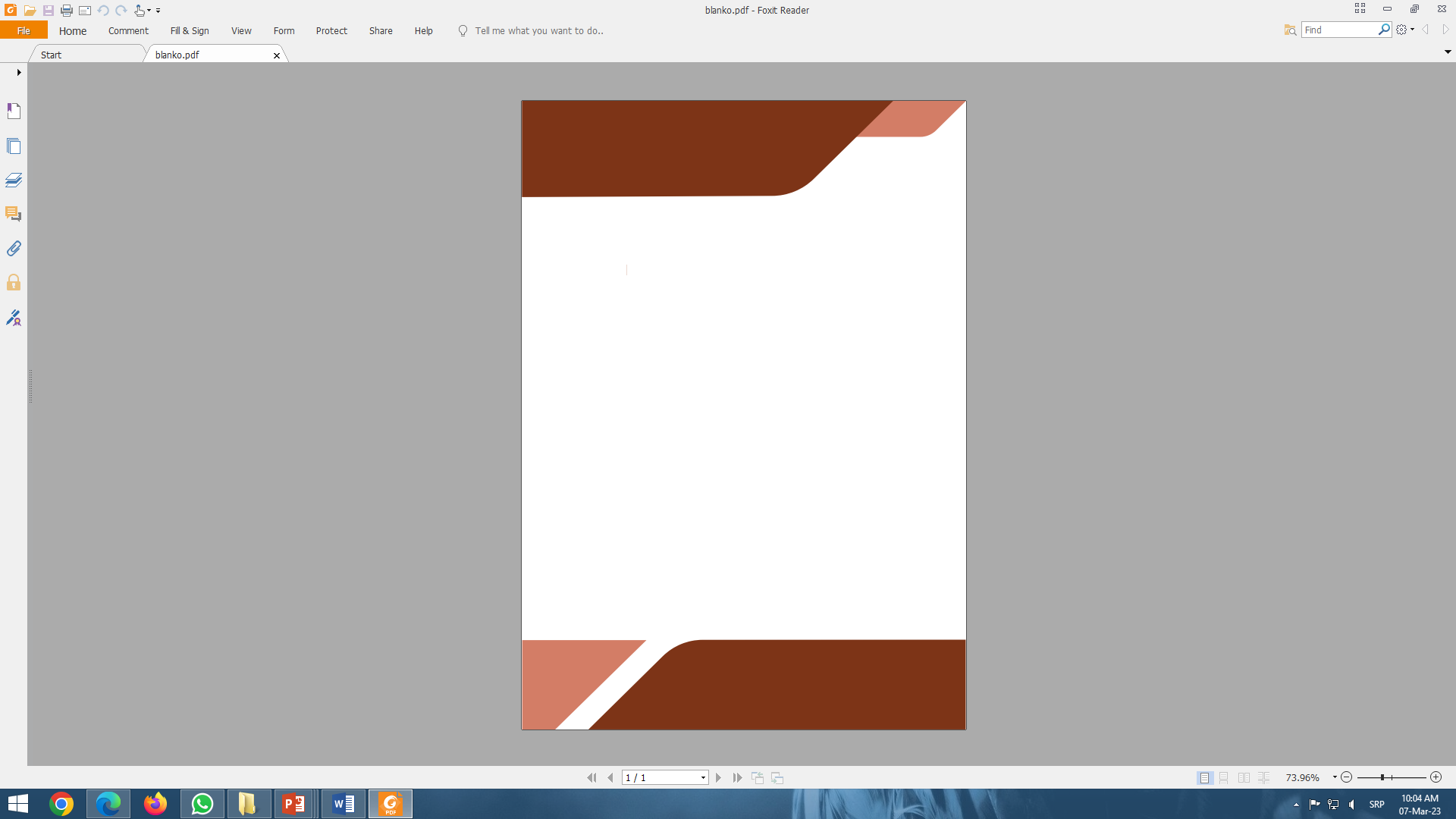 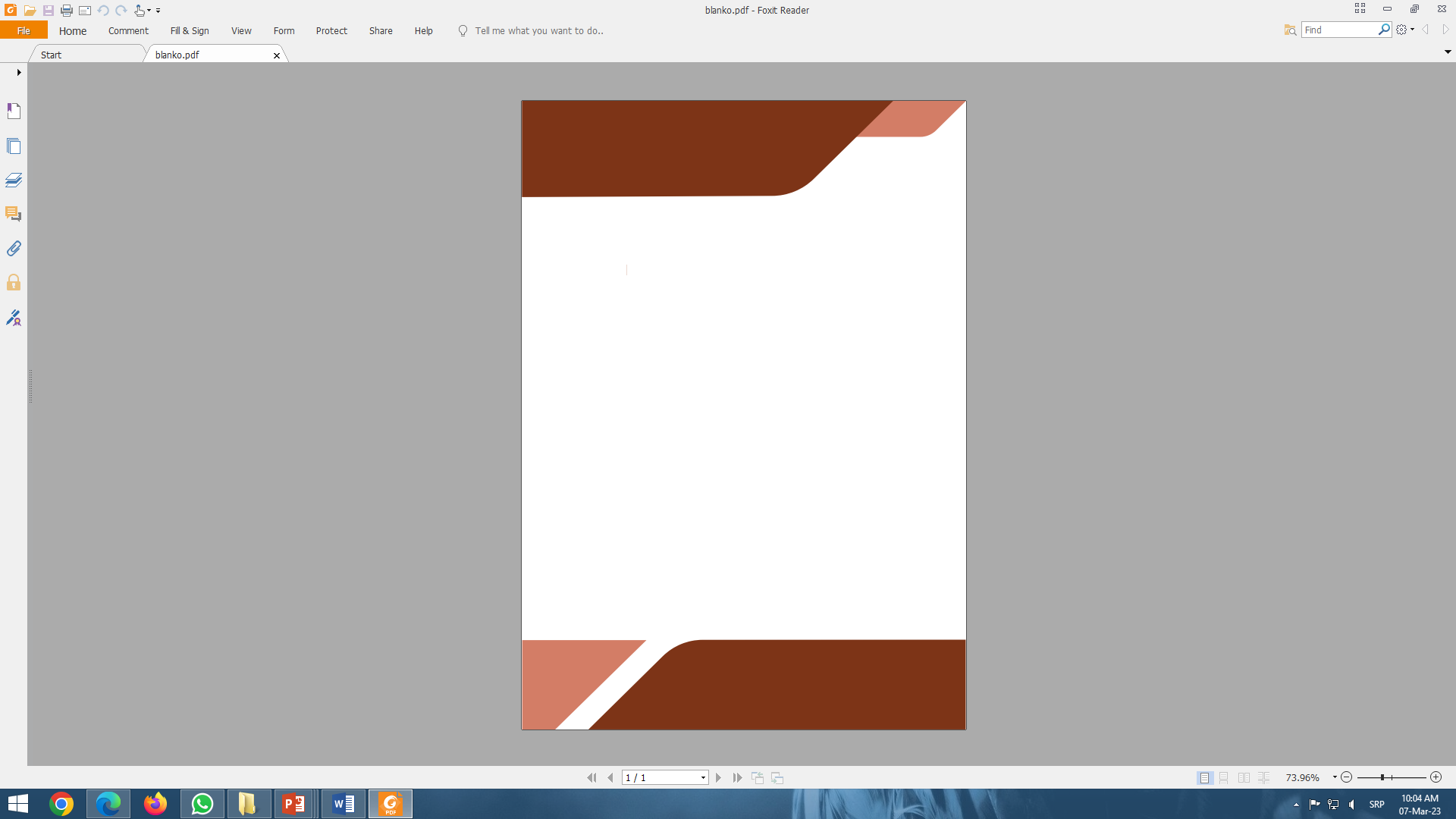 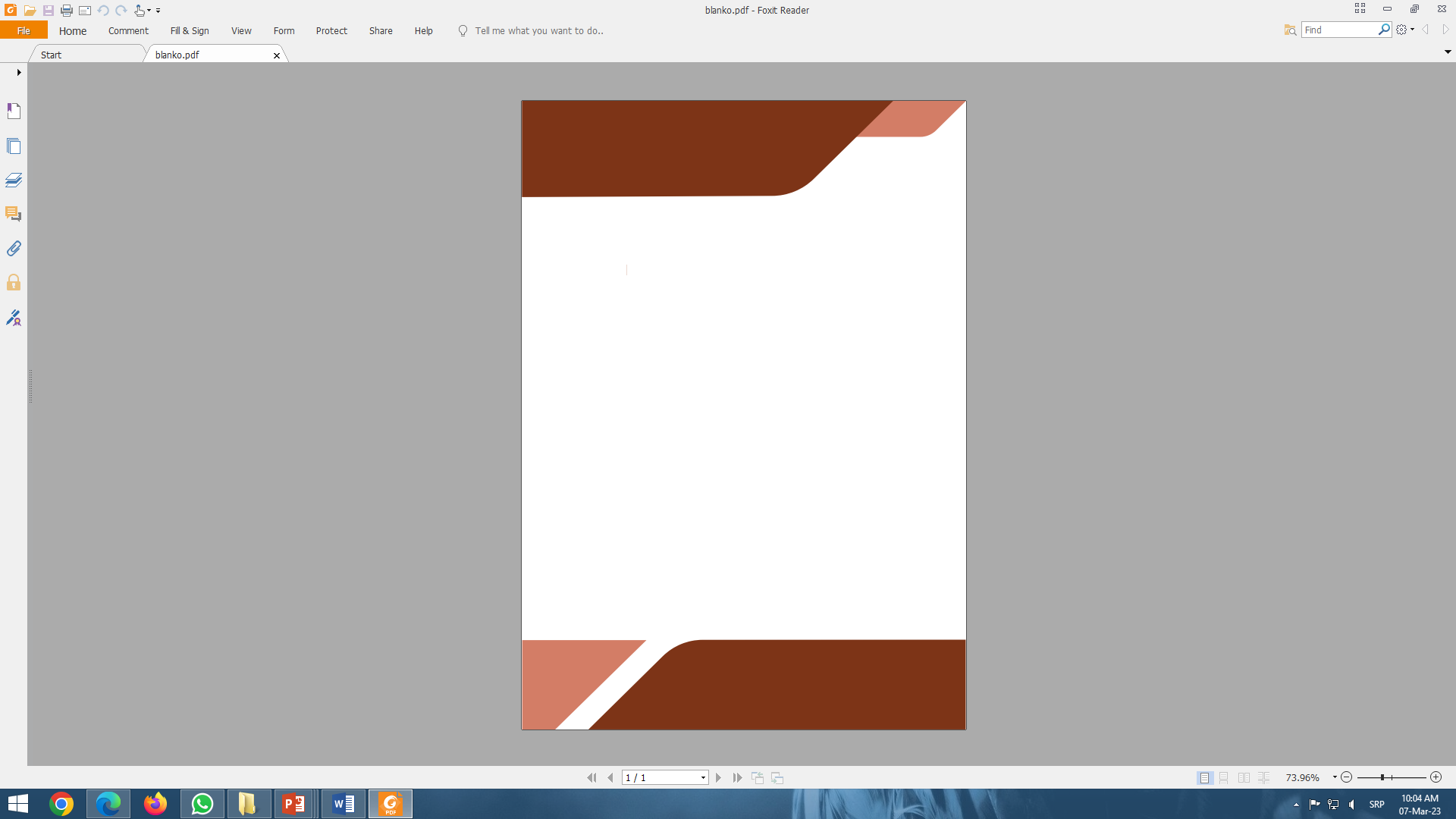 CONTACT INFORMATION
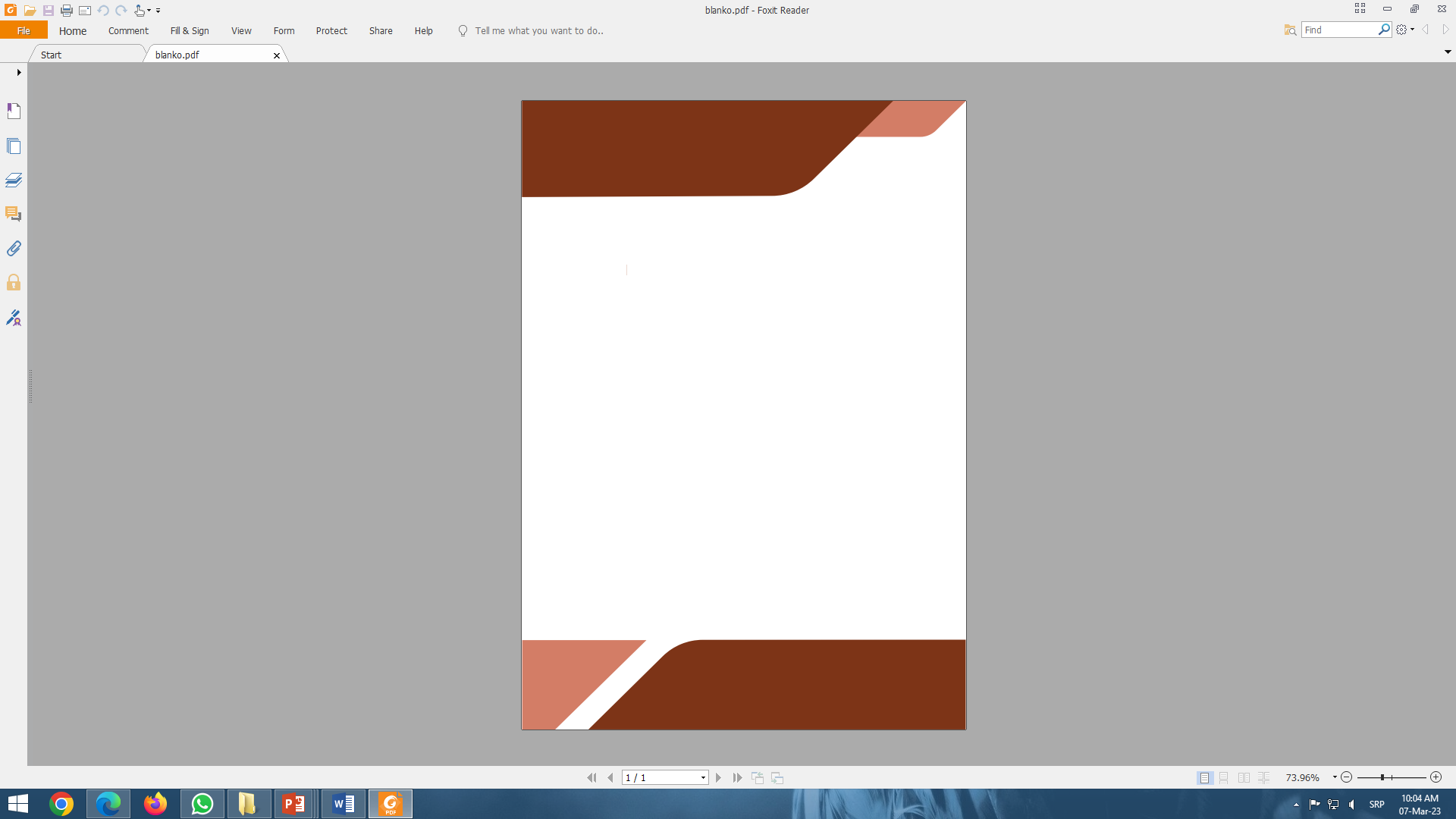